Licensure RenewalHow to Prepare for the 5 Year Renewal processCreated by Sharon Mays, LPDC Chair
RESIDENT EDUCATORS,   

The information in this Slideshow does NOT pertain to you until after you obtain your 5 Year Professional License.  

Information is presented to the Resident Educators during Year IV when needed to transition from a 4 Year Resident Educator License to a 5 Year Professional License.
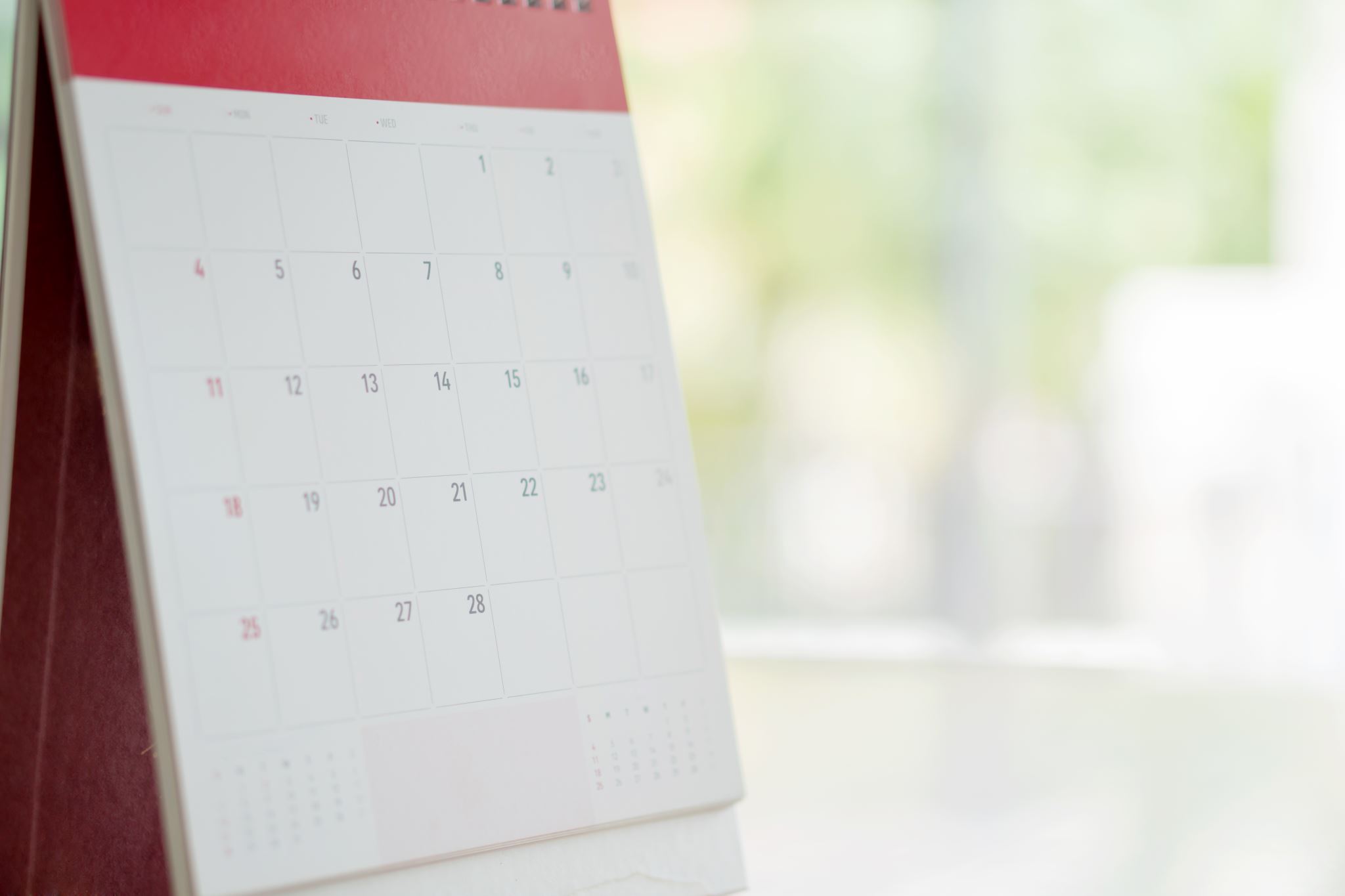 Timeline
Create an IPDP

Start working on hours towards the goal of 180 contact hours every 5 years

Begin renewal process the year your license expires
An Individualized Professional Development Plan (IPDP) is required for any educator currently employed in an Ohio public school or district, chartered non-public school or community school.

The plan should be based on the needs of the educator, students, the school and school district.  It should be created prior to attaining hours for the renewal cycle.
In Lakota, we have created a template that is based on the focus of Lakota PD that is provided by the district  
The educator just needs to add personal information to the template and any additional activities they are pursuing
Step One:Create an IPDP
Once created, the IPDP should be submitted to Sharon Mays, the chair of the LPDC (Local Professional Development Committee).

The committee is made up of teachers and administrators.  

The Committee meets monthly (more often closer to renewal deadlines)

In 2021-22 the committee members are (in alphabetical order):
Kevin Carlin
Krista Heidenreich
Ann Kelley
Sharon Mays
Aisha Moore
Brian Wallace
Step Two:Collect Renewal Hours
In accordance with the approved IPDP, the educator must complete 180 contact hours.

These hours can be completed in different ways including combinations: 
Semester hours – each semester hour is equal to 30 contact hours
Quarter hours – each quarter hour is equal to 20 contact hours
CEUs – these are PD hours obtained outside Lakota. CEUs are multiple by 10 for contact hour equivalency  
Contact hours – 1:1 contact hours
Important things to know when planning your renewal………
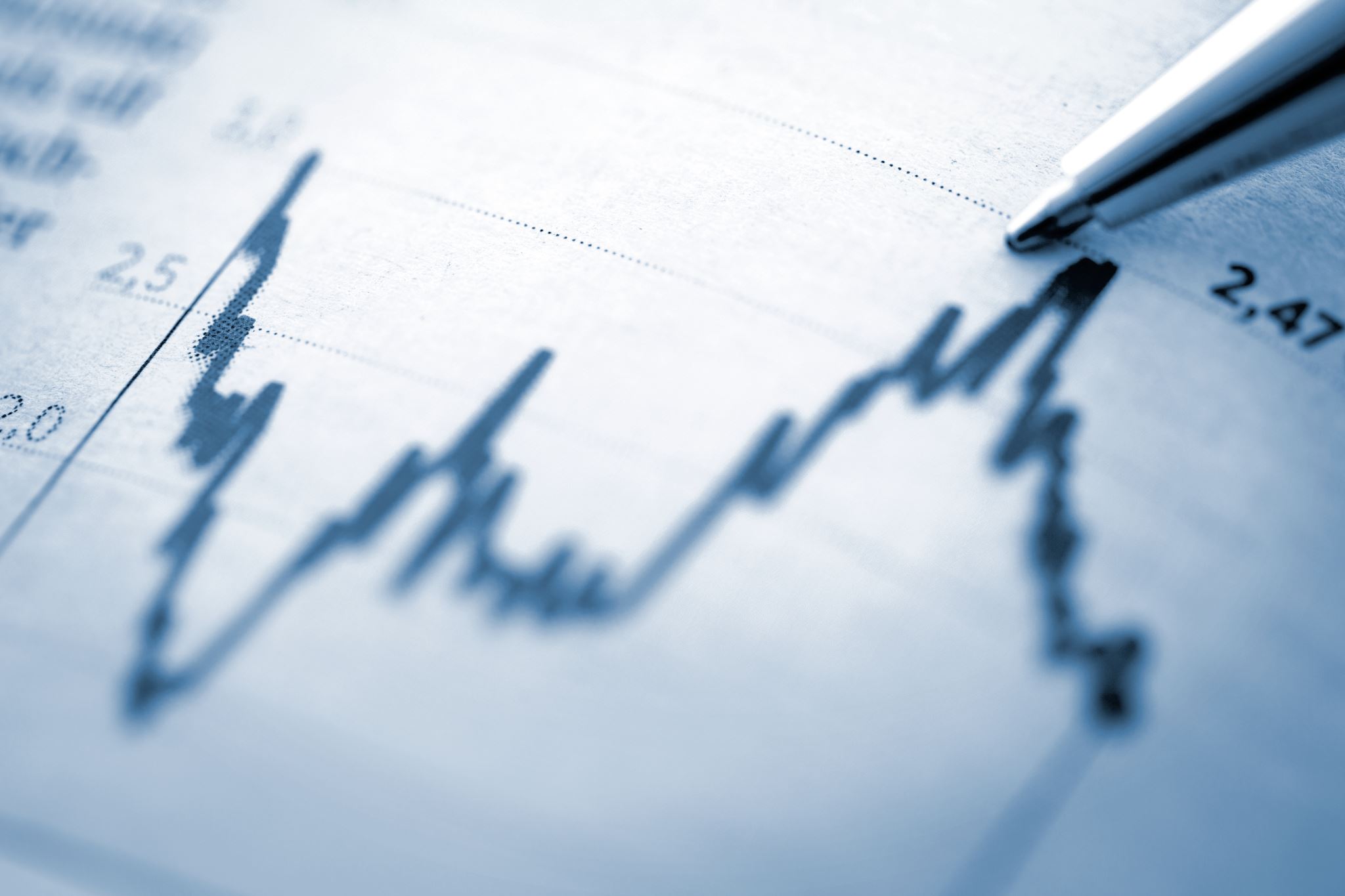 On the Verification Form, there is a spot that asks for the issuance date of your license.

That is not the effective date, it is the date that your license was issued.  
Anything past that date can be used for your new license.  

Example:  My license expires June 30, 2022.  

I apply for my new license in November, 2021.  My license might say:

Issued date:  November 15, 2021	Effective date:  July 1, 2022        Expiration:  June 30, 2027

According to this example, any meeting/PD that I do after November 15, 2021 can go towards my renewal in 2027.
LPDC VERIFICATION FORM
TO RENEW or TRANSITION a LICENSE through ODE
Return this form to _____Sharon Mays at West High School________________
Name of LPDC ______________	Lakota (Butler) LPDC___________________________
Name of Applicant___________________________________________  Building _______________
(Please Print)
		       Rev.10/15
Note: TOTAL MUST BE AT LEAST 180.  		TOTAL  	    _________
Signature of LPDC Chairperson_______________________________Date____________
								Applicant’s Signature__________________________________________Date___________	
If you are a school social worker, speech-language pathologist, nurse, occupational therapist, or physical therapist, do NOT send transcripts or CEUs.  Instead, sign this form and attach a copy of your current valid license issued by the respective Ohio licensure board.							
          LLSD Ver. Form
CEUs

To get credit for workshops outside the district:

they must be inline with your IPDP

a certificate of completion must be sent to Sharon Mays for committee approval, with your name and hours on the certificate

once approved, they will be added to your PD Express account under ‘out of district’

the hours are also added to a district Master List of approved CEUs
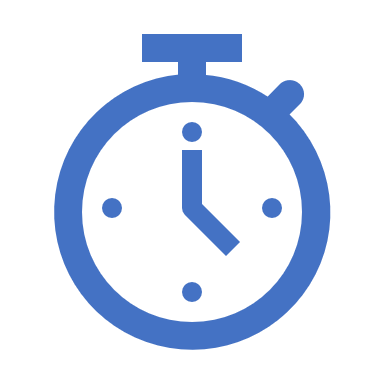 Contact Hours

These are meeting and PD hours through Lakota that are recorded on PD Express. 

Both meeting and PD hours count towards the 180. 

In order to use these hours, you must create a spreadsheet within PD Express showing the hours and delete any hours that occurred prior to the issuance date of your license.  That spreadsheet should accompany the Verification Form.
Every October, a list of licenses that expire is made and educators are notified.

Once the verification form has been submitted and approved by the LPDC, online registration can occur.

Every approved educator will receive step by step instructions on how to apply online through ODE.

Once approved, HR will make a copy of the newly issued license for the personnel file.  

If you are covered under the LEA Contract, you can be reimbursed for the cost of your license if approved documentation and the ODE application for renewal is completed by May 1 of the year the license expires.  
Reimbursement will only be offered during the calendar year in which the license expires.
Step Three:Renewal Process
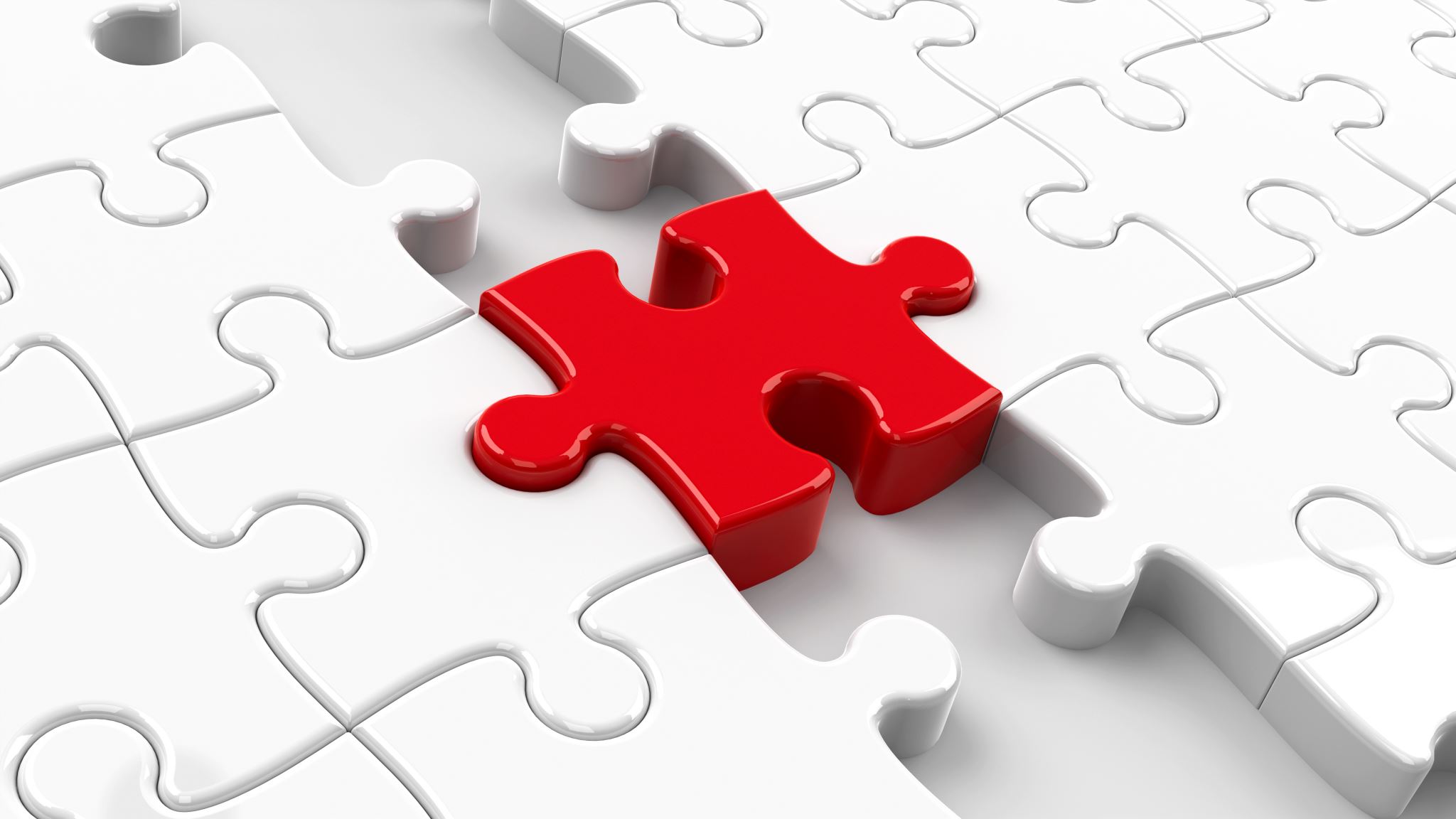 This presentation was meant to be a general overview of the process, there are specific situations that may alter some of the steps.  Those may include but are not limited to, transfers from other districts, limitations on license, alternative license renewals, and  Resident Educators.  During the year of renewal, you will be sent all forms necessary and steps to follow.

All forms mentioned in this presentation are currently being added to the district website but are now available on the LEA website under District Forms www.lakotaea.com